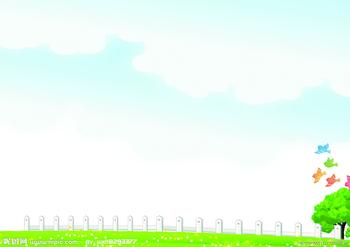 4.2 简单随机抽样
WWW.PPT818.COM
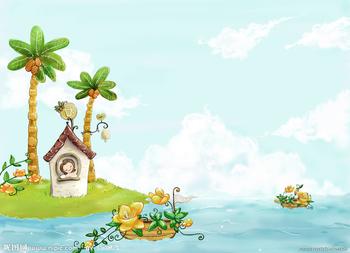 交流与发现
为了了解本校学生暑假期间参加体育活动的情况，学校准备抽取一部分学生进行调查，你认为按下面的调查方法取得的结果能反映全校学生的一般情况吗？如果不能反映，应当如何进行调查方法？
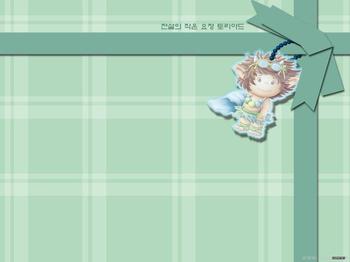 方法1：调查学校田径队的30名同学；
选取的样本是学校田径队，他们的暑假活动较多
方法2：调查每个班的男同学；
只调查男同学，没有调查女同学
方法3：从每班抽取1名同学进行调查
选取样本容量太小，不能客观地反映全校同学的情况
方法4：选取每个班级中的一半的学生进行调查
结果虽然能反映全校同学的一般情况，但样本的容量较大，需要花费较多的人力和事件。
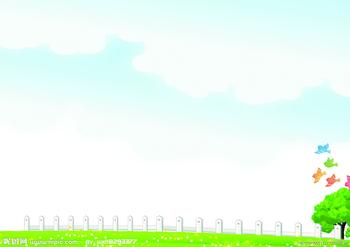 定义
为了获取能够客观反映问题的结果，通常按照总体中每个个体都有相同的被抽取机会的原则抽取样本，这种抽取样本的方法叫做简单随机抽样
2.要判断一锅汤的味道需要把整锅汤都喝完吗？应该怎样判断？
将锅里的汤“搅拌均匀”，品尝一小勺就知道汤的味道，这是一个简单随机抽样问题，对这种抽样方法，我们从理论上作些分析.
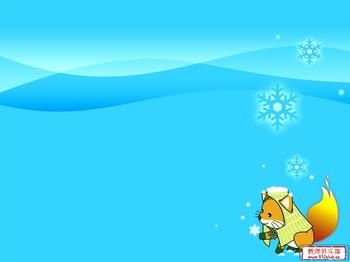 （粒）
例1、李大伯为了估计一袋种子中打动的粒数，先从袋中取出50粒，做上记号，然后放回袋中。将豆粒搅匀，再从袋中取出100粒，从这100粒中，找出带记号的大豆。如果带记号的打动有2粒，便可估计出袋中所有大豆的粒数。你知道他是怎么估计的吗？
解：
第二次取出的大豆中，带记号的大豆占100粒的2%。由于经过搅匀，带记号的大豆在袋中是均匀分布的。所以，估计袋中约有大豆
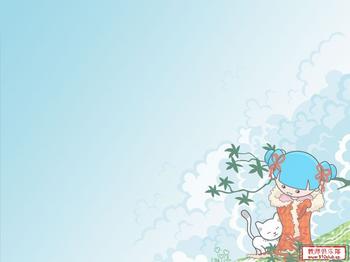 动动脑筋
1、你认为下列的调查和判断正确吗？为什么？
（1）某校的黑板报上刊登了一篇题为《我校大部分学生不吃早餐》的报道。文章说：“本报小记者通过对课间到学校商品部买小食品的20名同学的调查，发现有16人是因为没有吃早餐而去买零食。由此推断，我校80%的学生在家不吃早餐。”
（2）在一场篮球比赛的实况转播中，解说员介绍了参加美国职业篮球比赛（NBA）的3名中国籍选手的身高。有位观众把这三个人的平均身高与美国球员的平均身高进行比较，得出了一个结论：“中国人的平均身高比美国人高。”
平均每天的销售额：
3.6+3.2+3.4+3.0+3.1+3.6=23.8（万元）
8月份营业额：
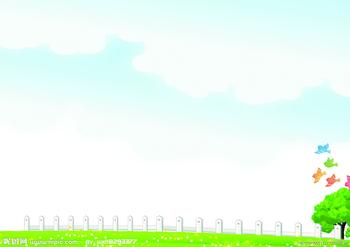 （万元）
（万元）
2、某商场8月份随机抽查七天的营业额，数据分别如下（单位：万元）：
    3.6，  3.2，  3.4，  3.9，  3.0，  3.1，  3.6
试估计该商店8月份的营业而大约是多少万元。
解：
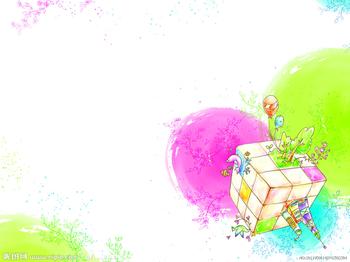 随堂练习
课本90页习题4.2